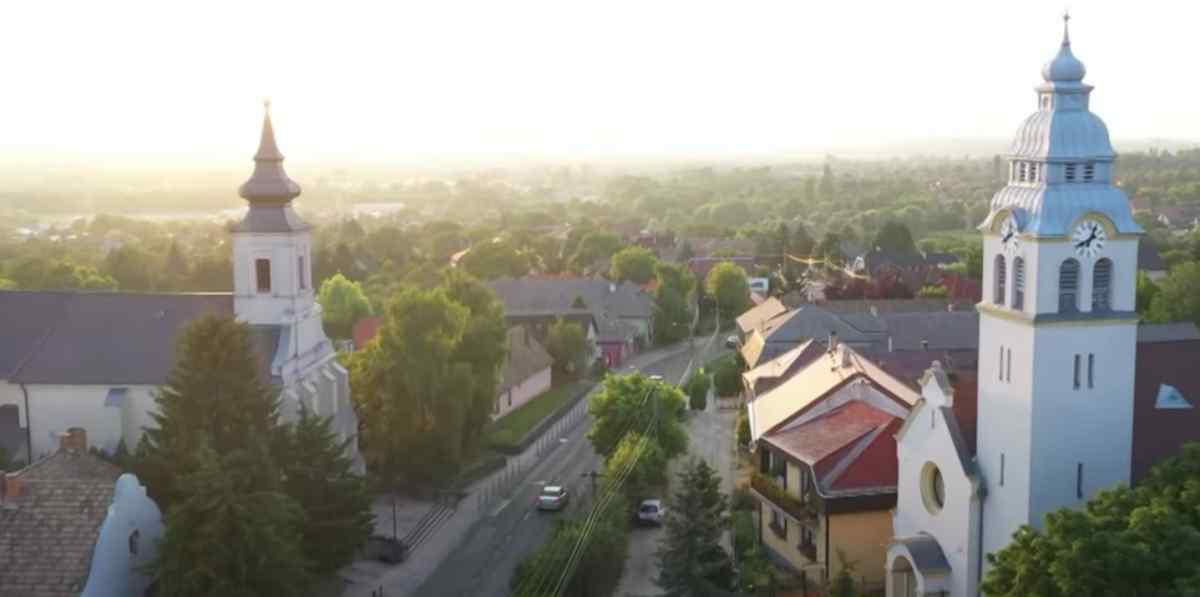 Pénzügyi beszámoló










2024. október 31.
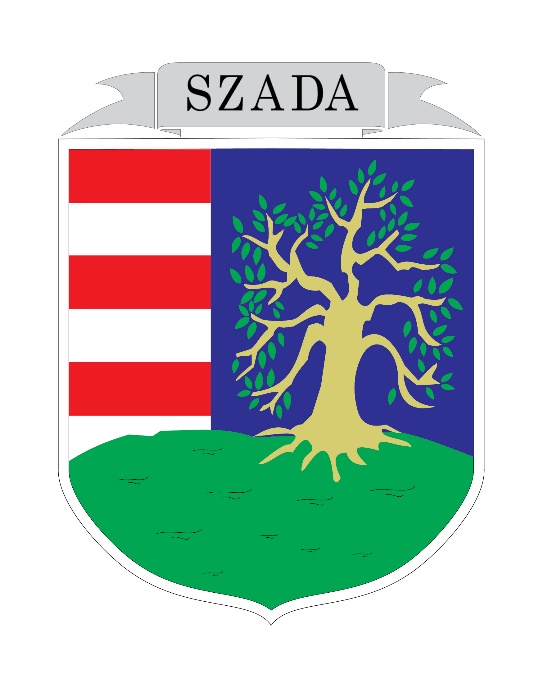 2018-2024 - Vagyon alakulása
Negatív hatások
COVID járvány (2020) 
Orosz-ukrán háború (2022-)
Pozitív hatások
Útépítés
Ingatlanok vásárlása
Játszótérfejlesztés
fűtési rendszerek fejlesztése
Közműhálózat fejlesztése (iskola)
Semleges finanszírozások
Szűrőbuszok
Egyedi gyűjtőedények 
Versenyképes béremelések 
Civilek támogatása
Egyházakkal való együttműködés, megemelt ciklikus támogatás
Újszülöttek és idősek támogatása
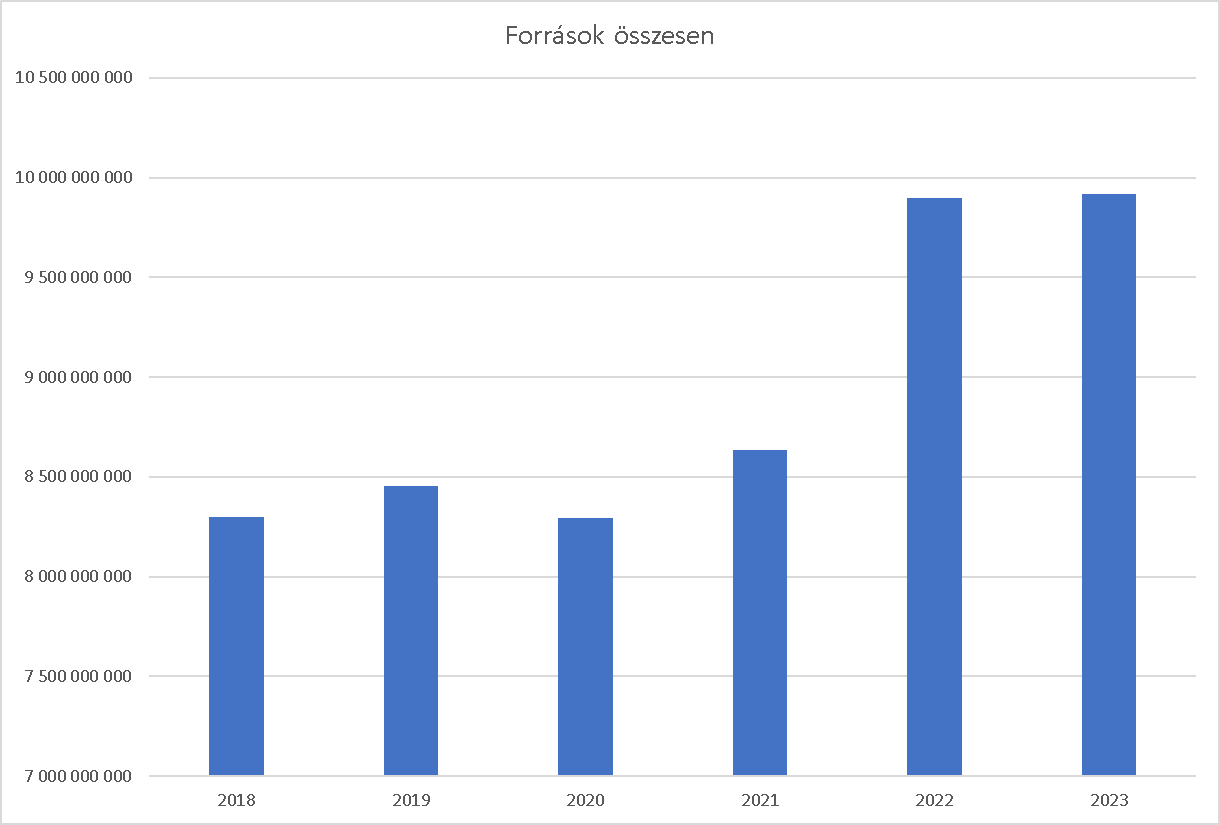 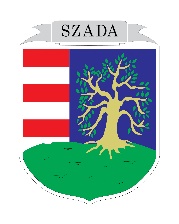 Közmeghallgatás – 2024. október 31.
2024 Költségvetés - Bevételek
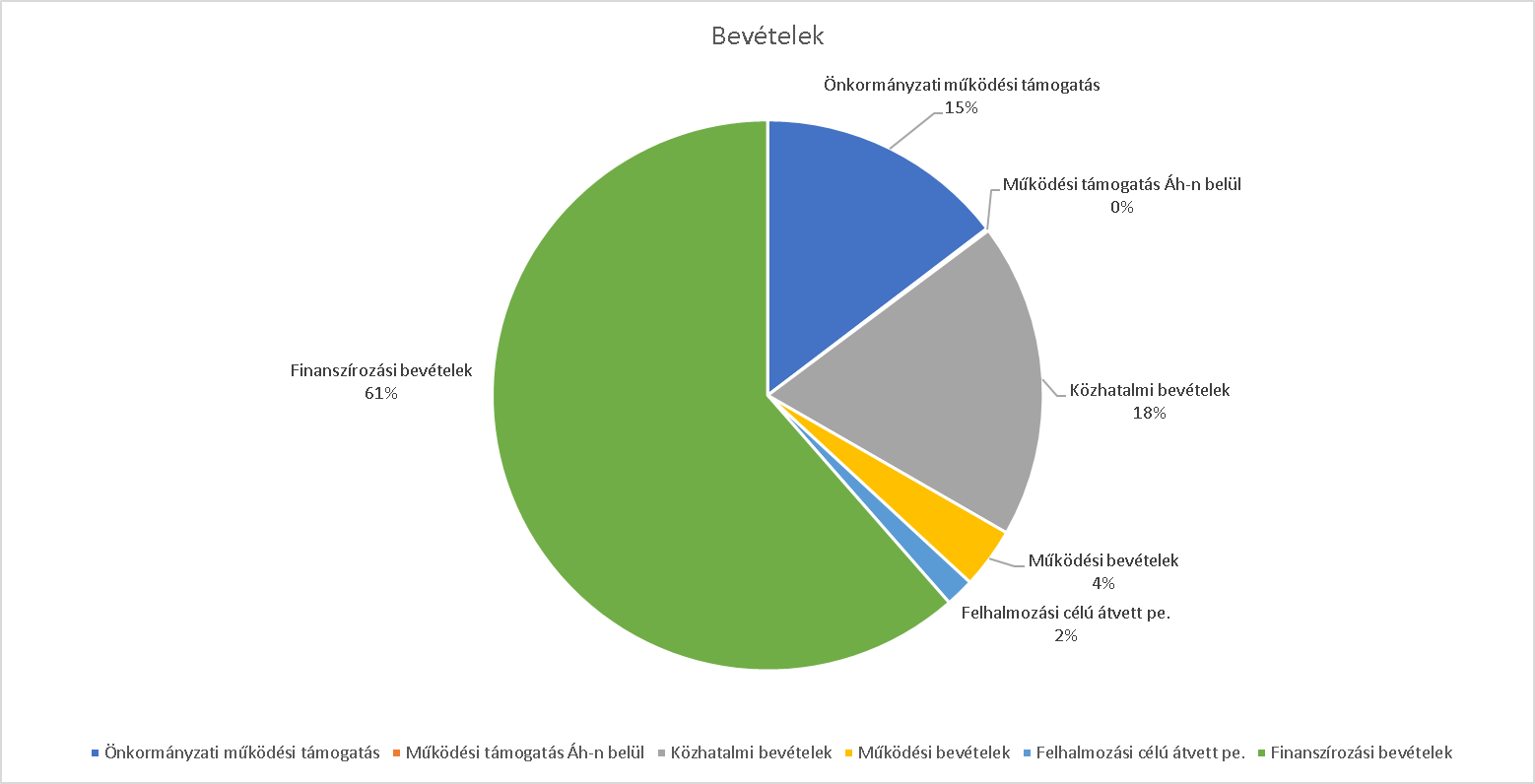 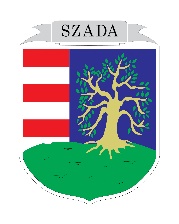 Közmeghallgatás – 2024. október 31.
2024 Költségvetés - Kiadások
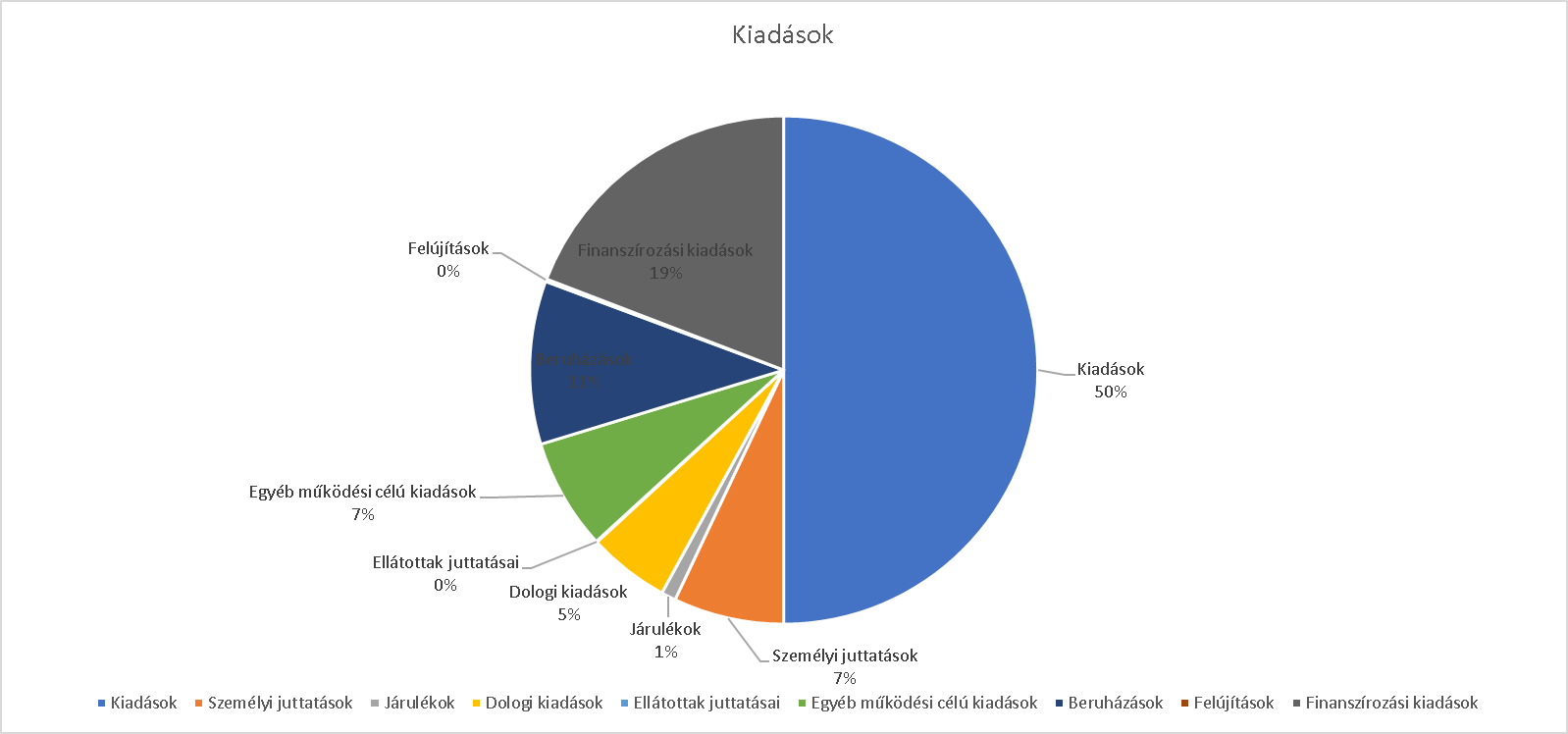 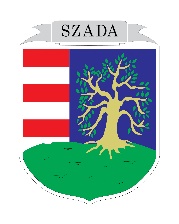 Közmeghallgatás – 2024. október 31.
2024 Október - Pénzügyi helyzet
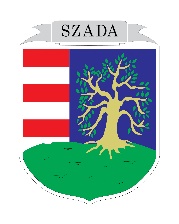 Közmeghallgatás – 2024. október 31.
2019-2024 – Változások
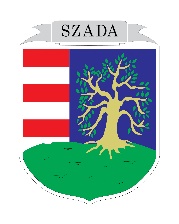 Közmeghallgatás – 2024. október 31.
2025 - Kitekintés
Állami extraprofitadó önkormányzatok részére
Iparűzési adó 2025-ös növekményének 100%-os megadóztatása
Szolidaritási hozzájáruláson felüli hozzájárulás
Lehetőségek
Megmaradó bevételekből való gazdálkodás
Hitelfelvétel
Helyi adók megreformálása
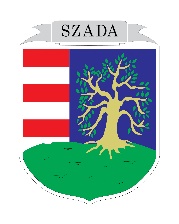 Közmeghallgatás – 2024. október 31.